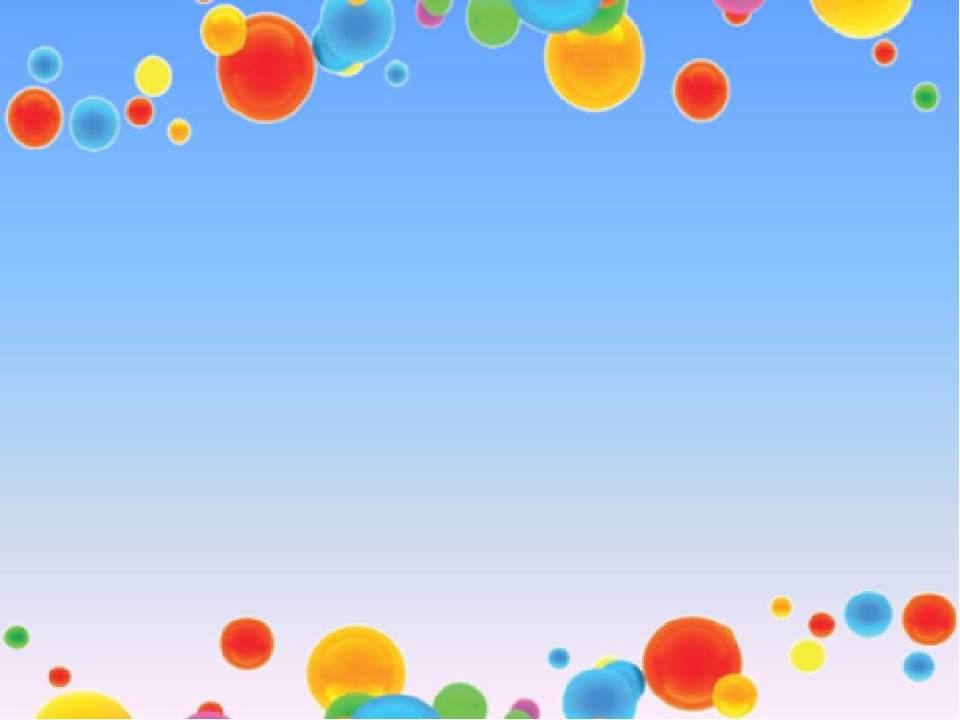 Песочная терапия как эффективный метод развития детей с ОНР
                                                          
                                                     Часто руки знают, как распутать то,
                                                           над  чем тщетно бьётся разум.
                                                                                                         К.Г.Юнг






                                                 Воспитатель: Стукалова Татьяна Викторовна
                                                 МАОУ СОШ №4 г.Боровичи, Новгородская область
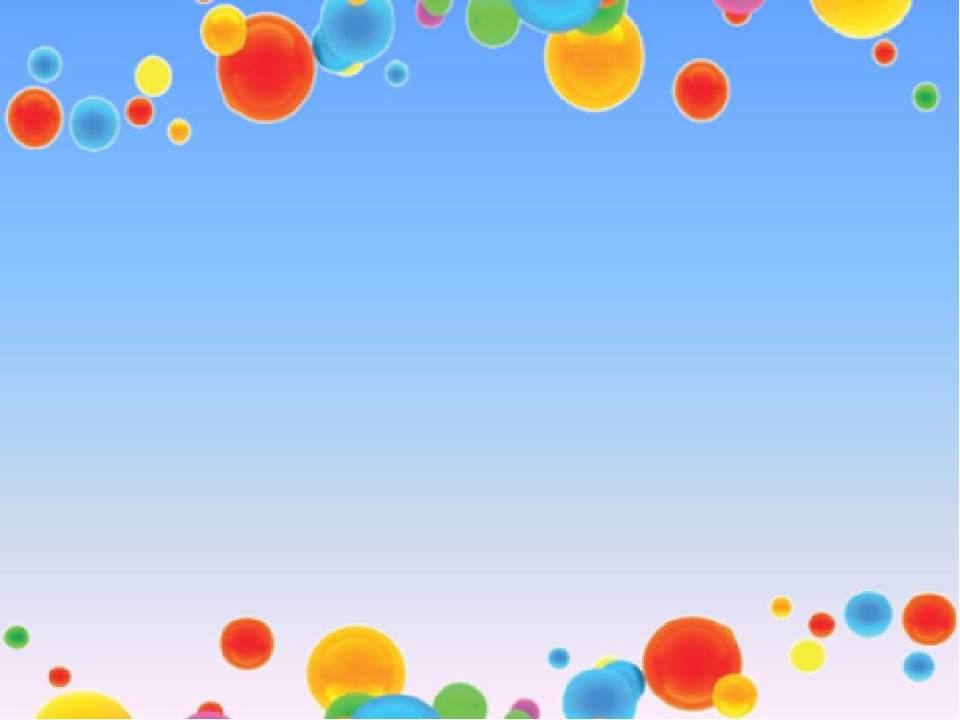 Песок — загадочный материал, обладающий способностью завораживать человека - своей податливостью, способностью принимать любые формы: быть сухим, легким и ускользающим или влажным, плотным и пластичным. Сам принцип терапии песком был предложен еще Карлом Густавом Юнгом, замечательным швейцарским психологом и философом, основателем аналитической терапии. Песочная терапия – одна из разновидностей игровой терапии . 
       Основные преимущества метода песочной терапии работе с детьми с ОНР:
- развивается тактильно-кинестетическая чувствительность и мелкая моторика рук, которые напрямую связаны с мыслительными операциями  ;
- существенно повышается мотивация и интерес к коррекционно-развивающей деятельности;
- стабилизируется эмоциональное состояние детей,  дольше сохраняется работоспособность;
- расширяется словарный запас слов, вырабатывается навык связного высказывания, развиваются фонематический слух и восприятие, осваиваются навыки звуко-слогового анализа и синтеза; закрепляется навык правильного звукопроизношения;
более гармонично и интенсивно развиваются все познавательные функции (восприятие, внимание, память, мышление), а главное для нас – речь и моторика;
 совершенствуются коммуникативные навыки ребенка.
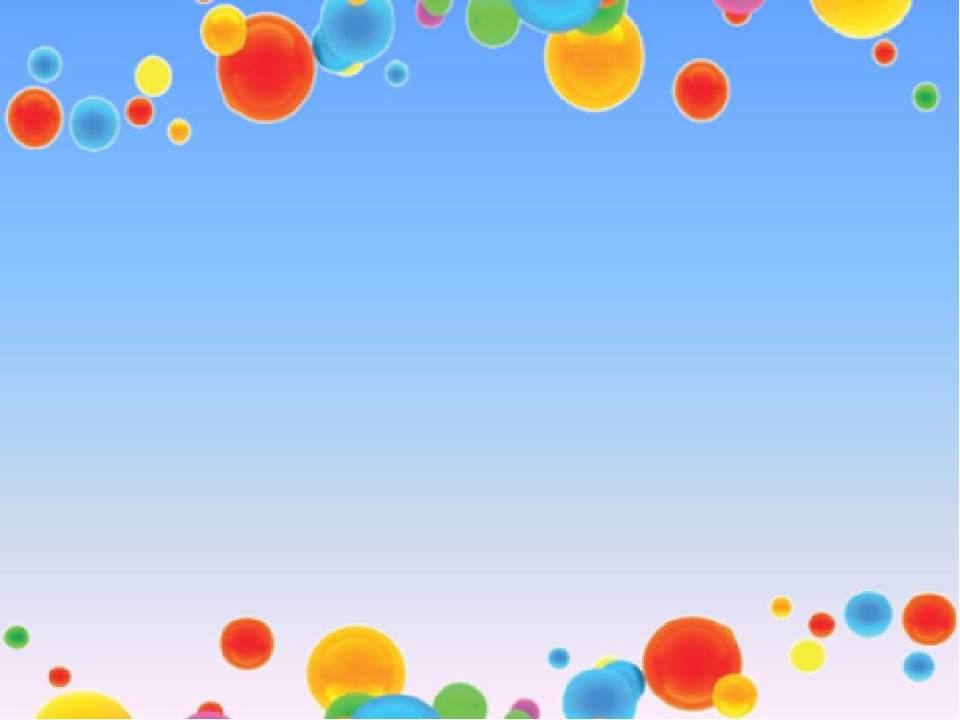 Перенос традиционных педагогических занятий в интерактивную песочницу дает больший воспитательный и образовательный эффект, нежели стандартные формы обучения. 
Цель песочной терапии: психолого - педагогическая поддержка полноценного развития ребенка с ОНР.
Задачи:
 - развитию речи детей;
 - развитию мелкой моторики рук;
 - развитию речевого дыхания;
- создание условий для развития творческого потенциала;
- осуществление коммуникативного взаимодействие детей между собой в творческой деятельности;
-  развитию всех психических функций воспитанников;
- создание  благоприятных ситуаций развития каждого ребёнка в соответствии с его особенностями и склонностями.
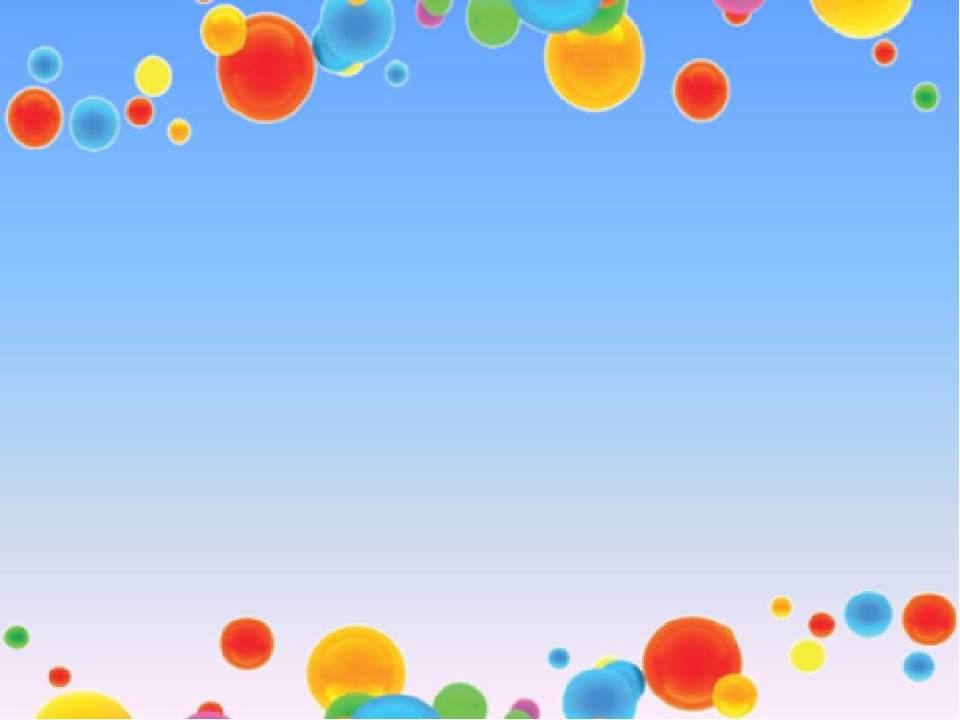 Игра «Зоопарк»
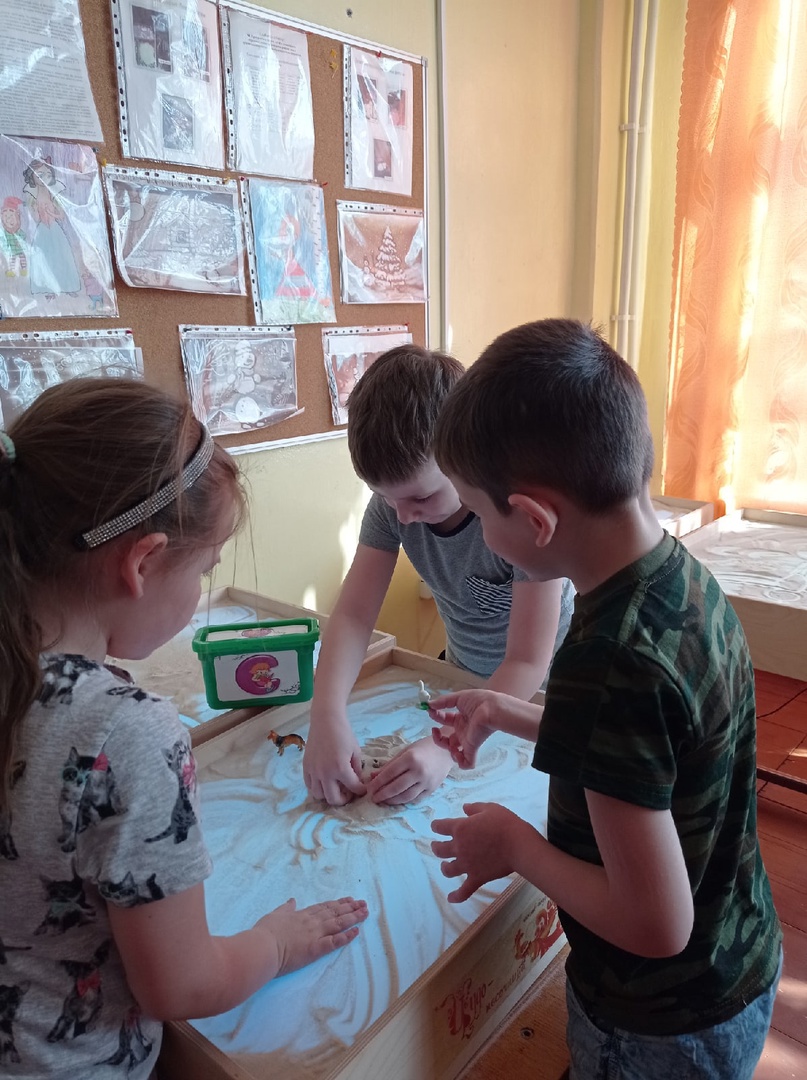 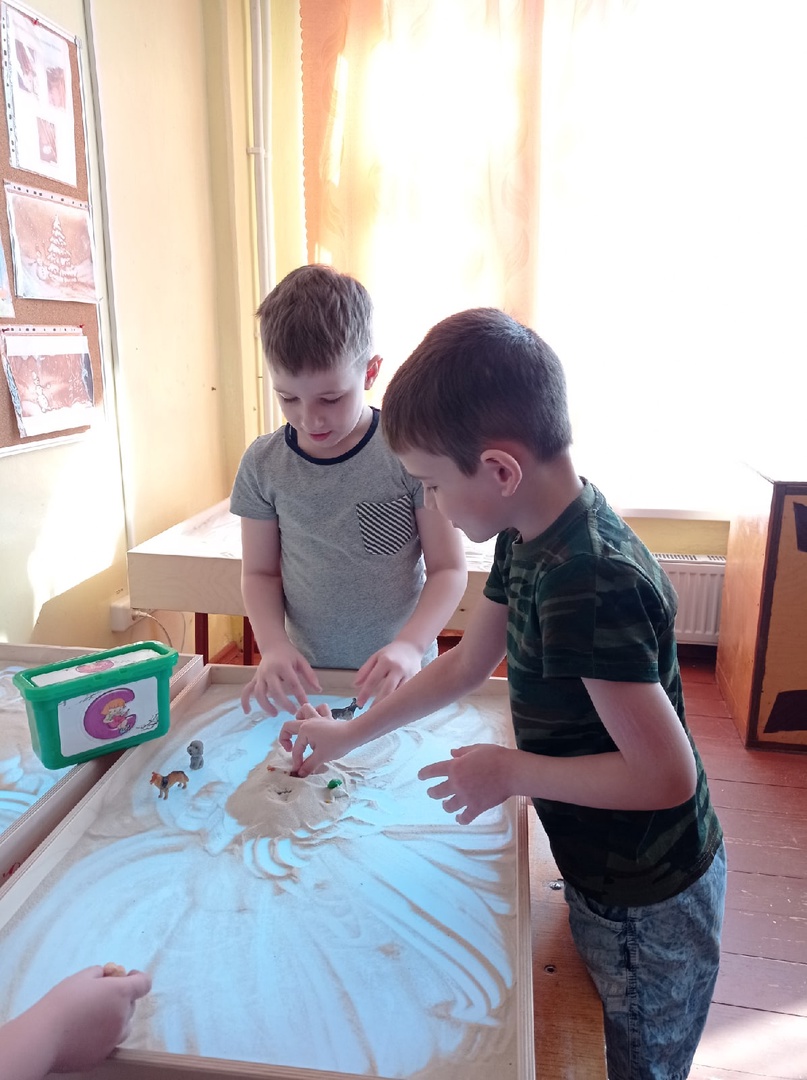 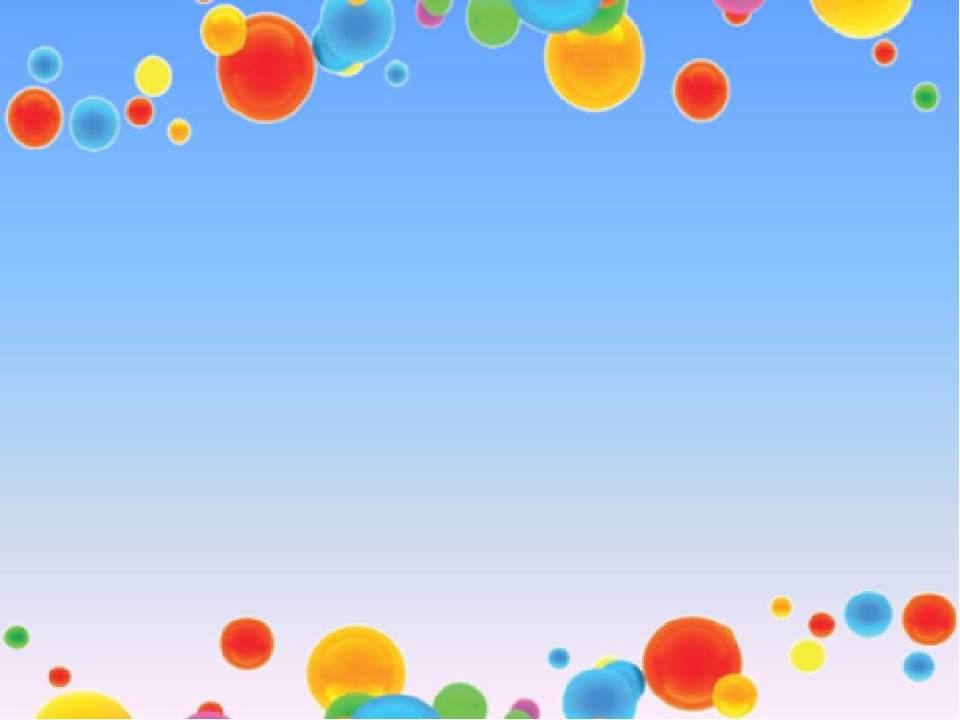 Экспериментирование
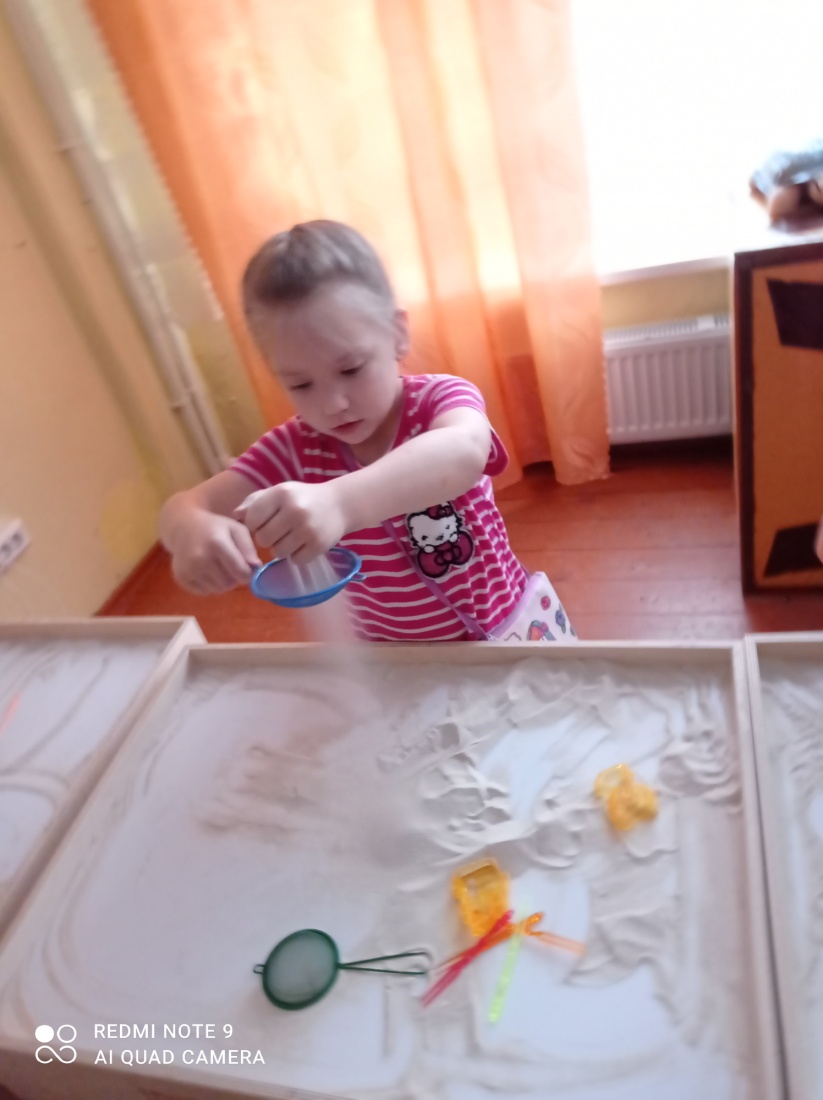 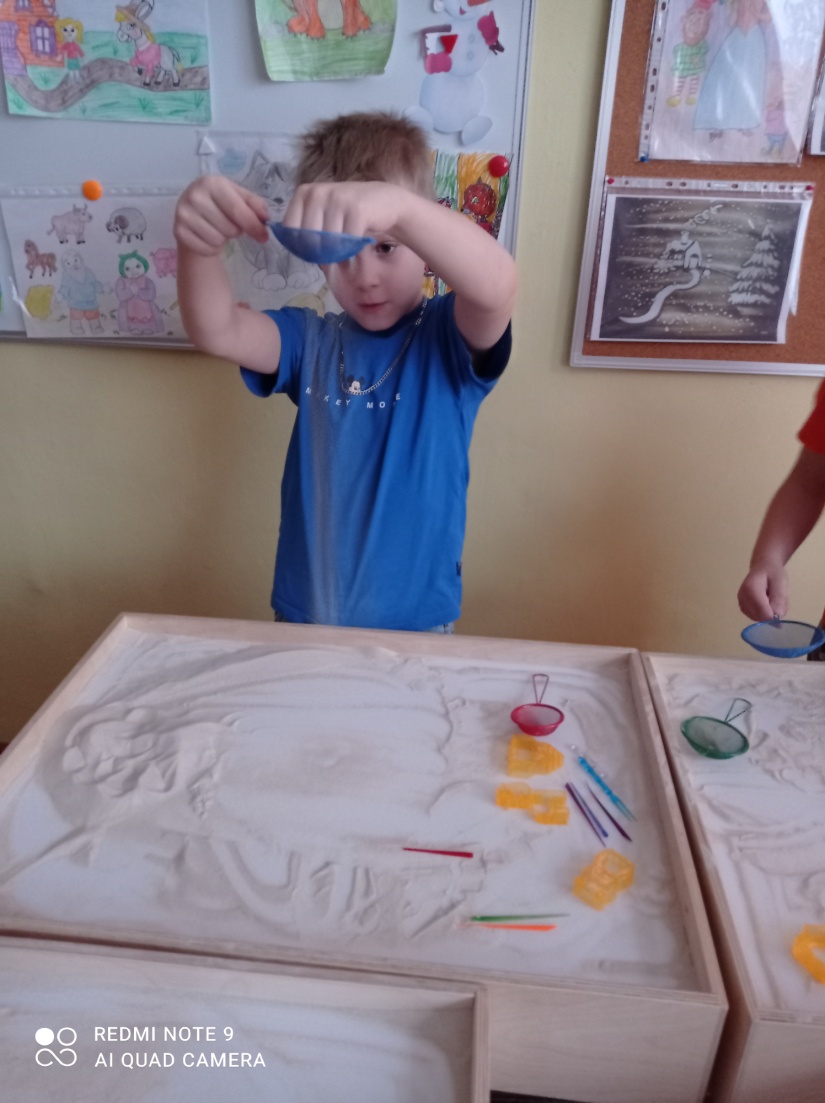 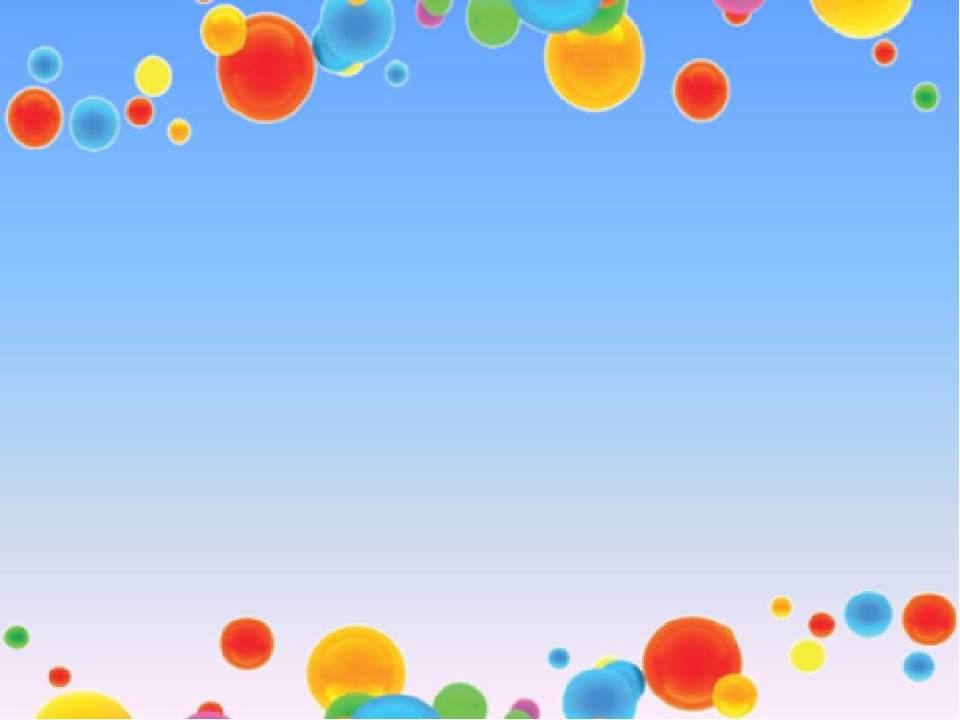 Пальчиковая гимнастика
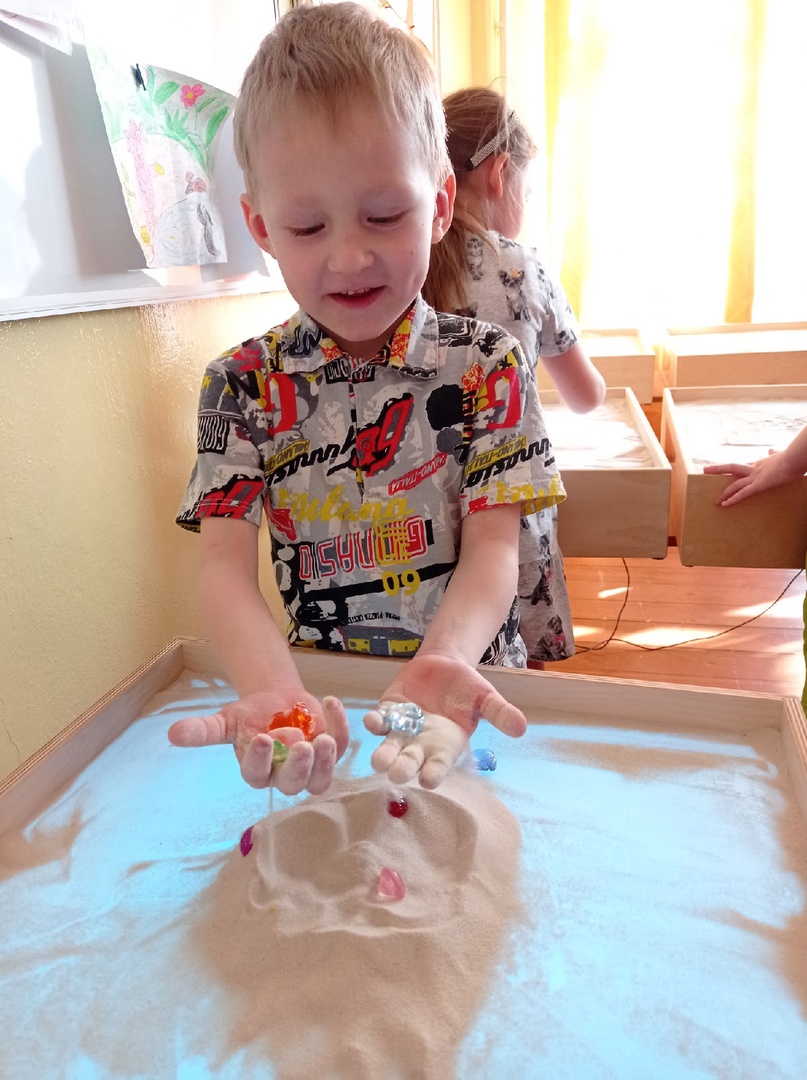 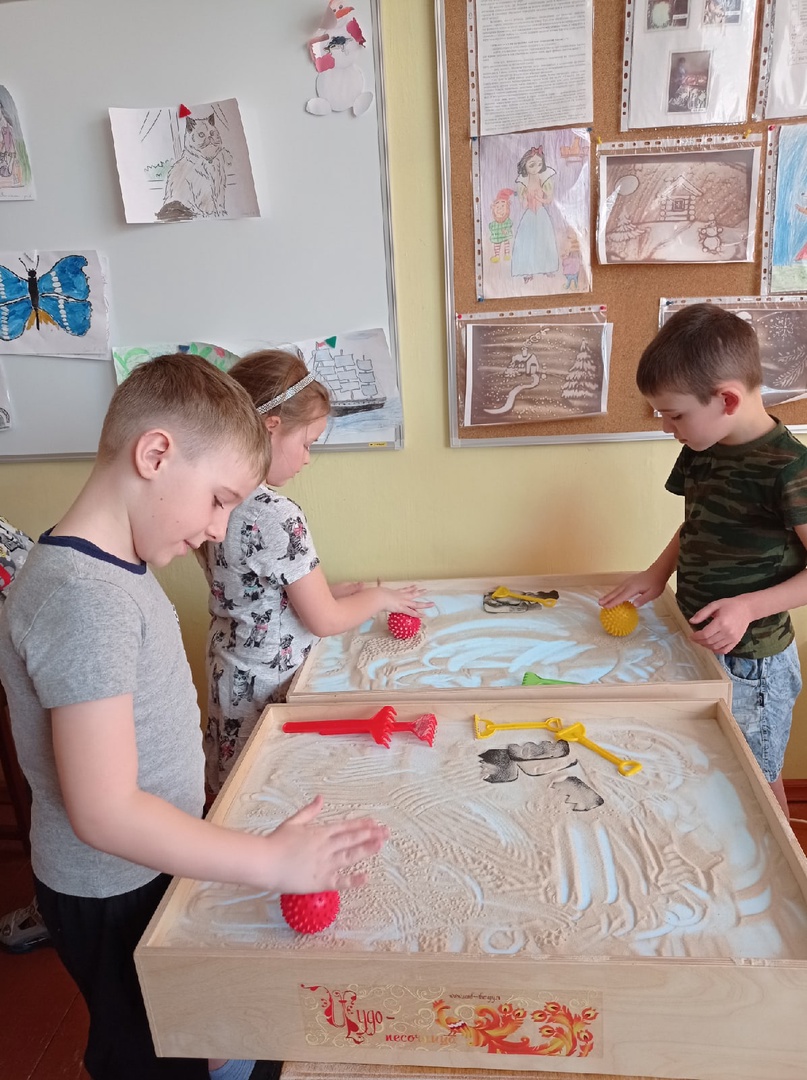 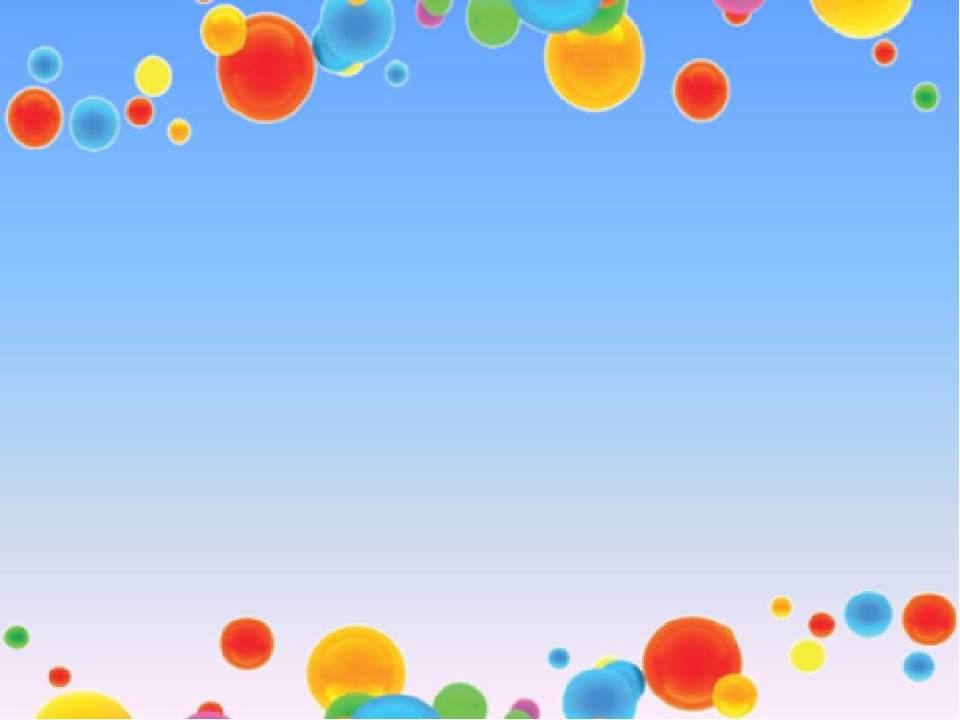 Художественное творчество«Подарок мамочке»
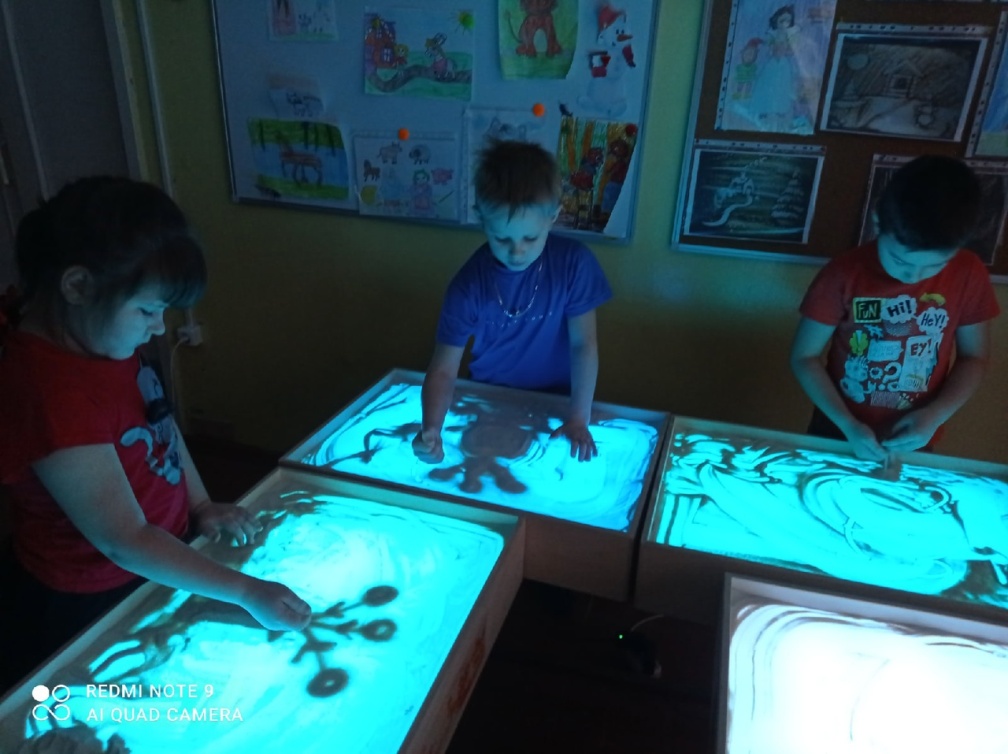 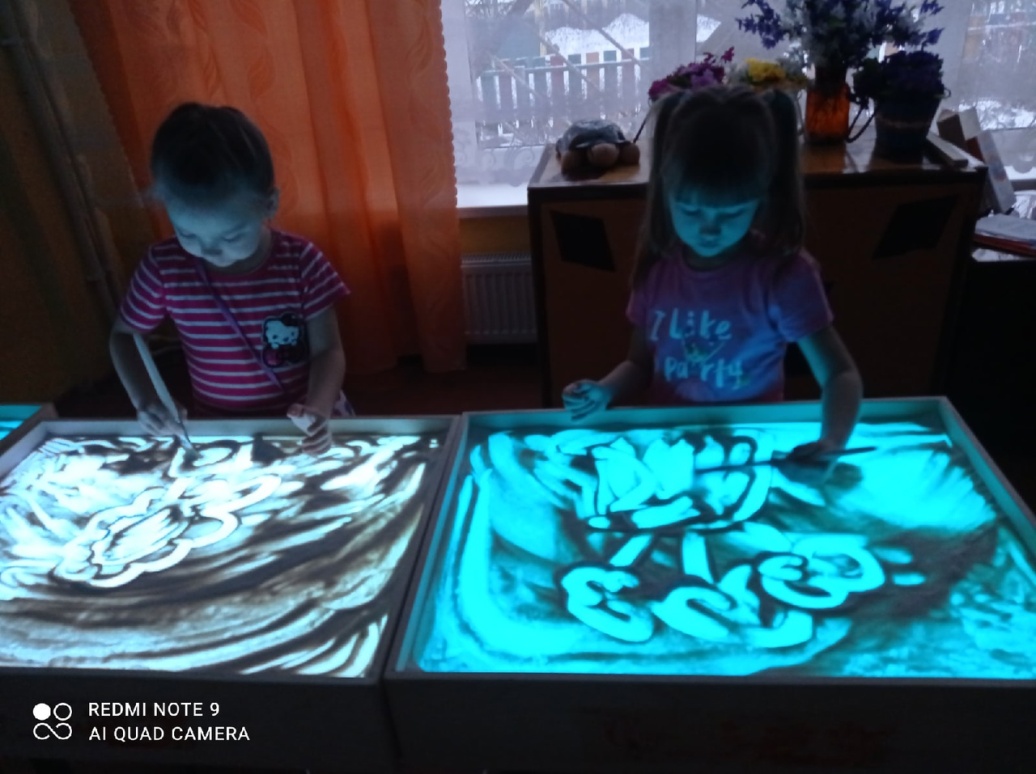 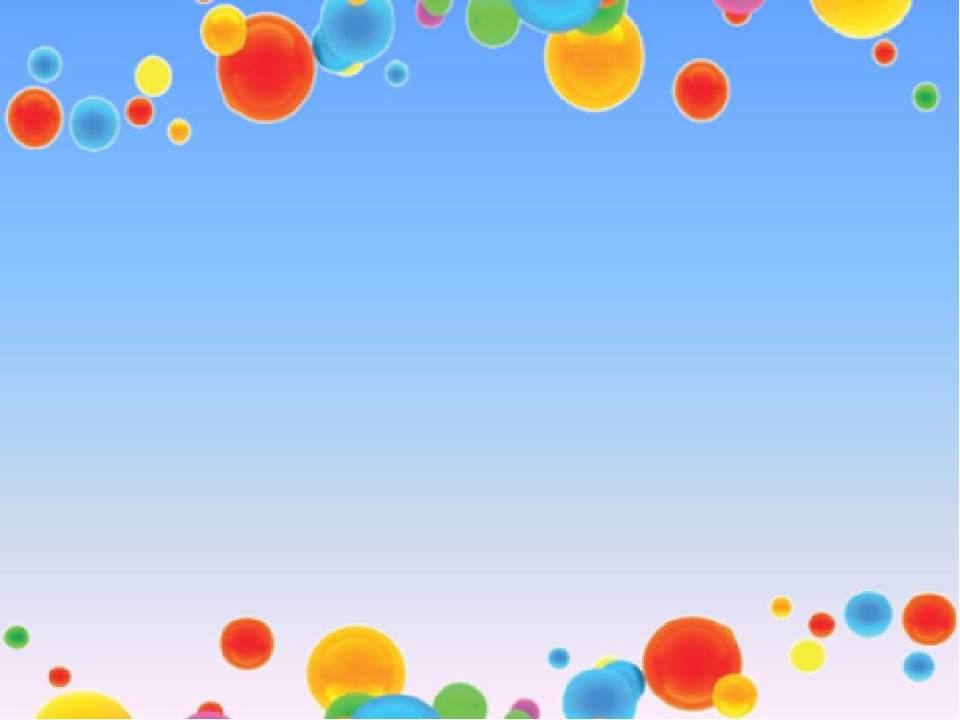 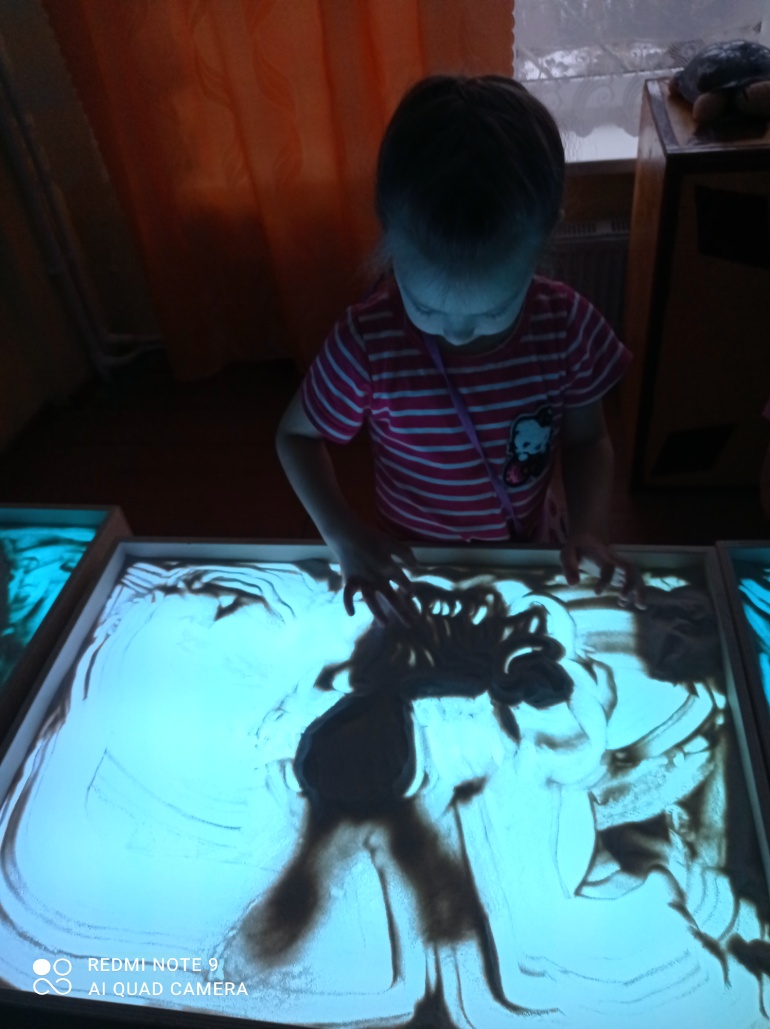 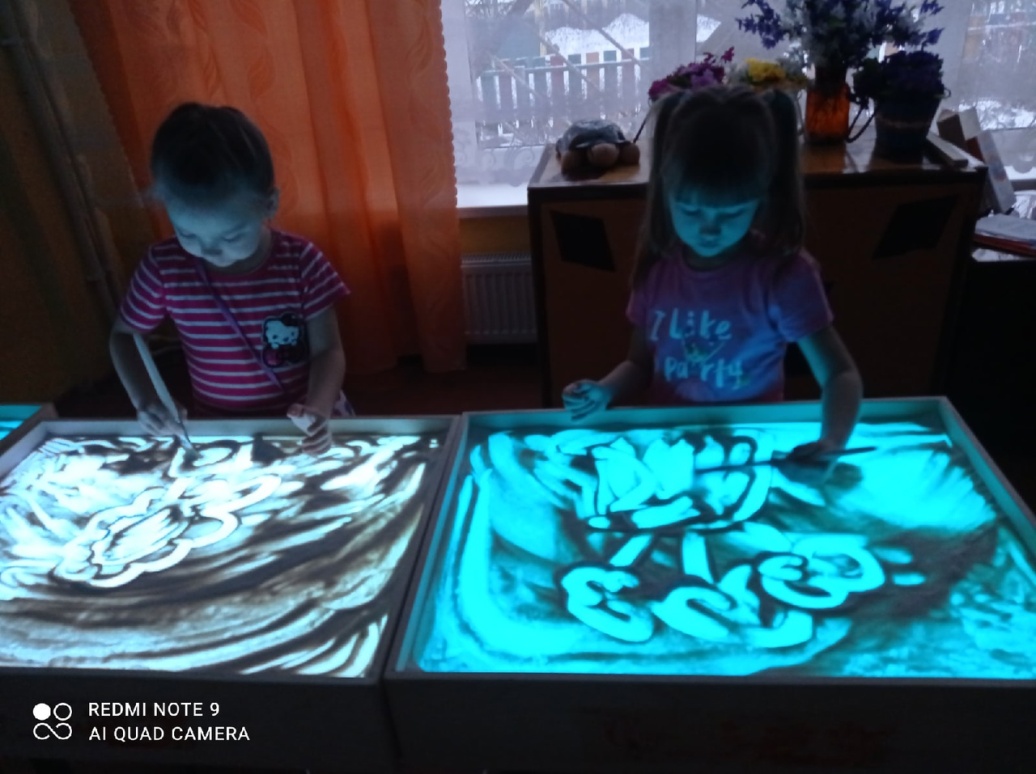 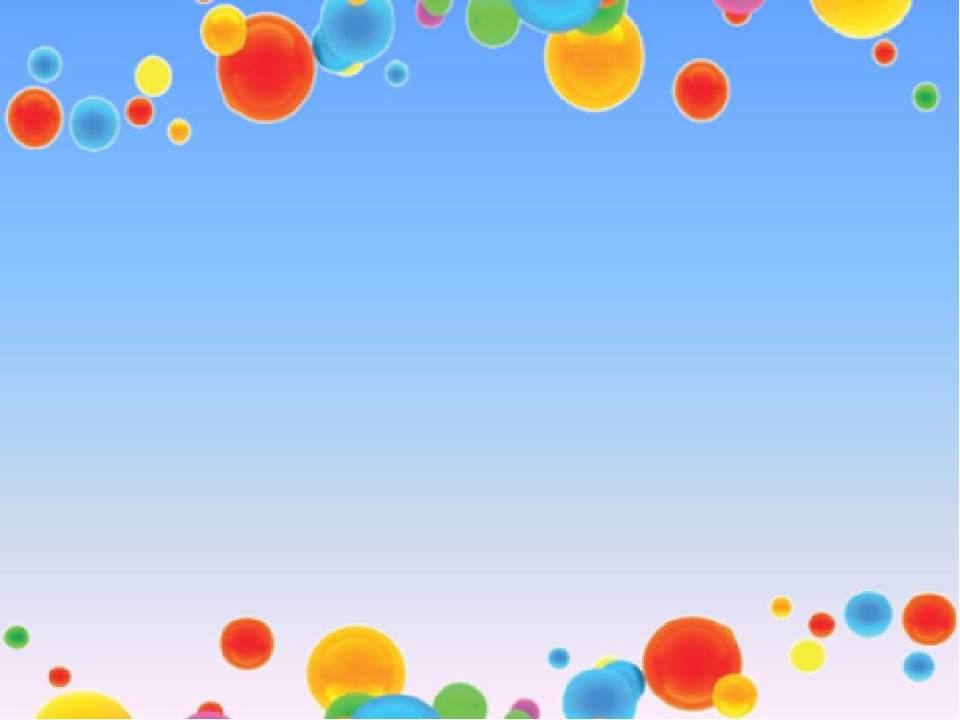 Обучение грамоте
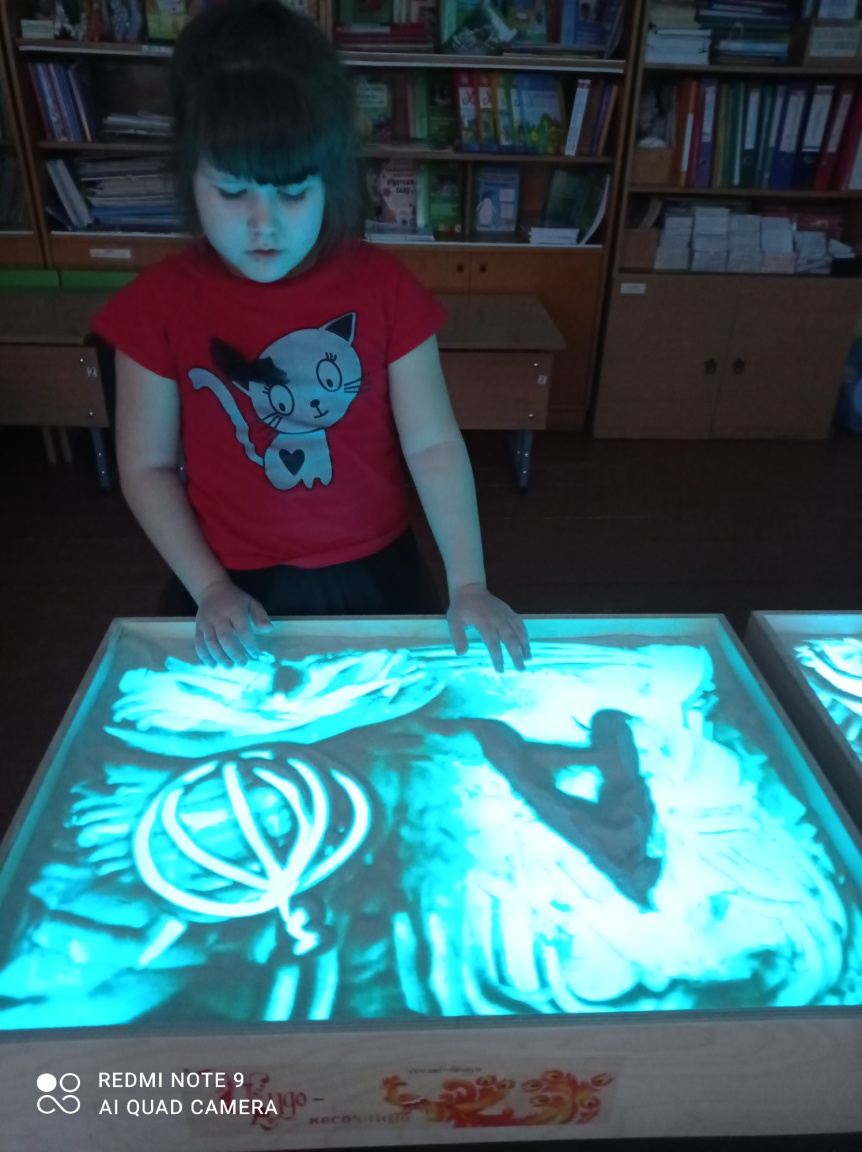 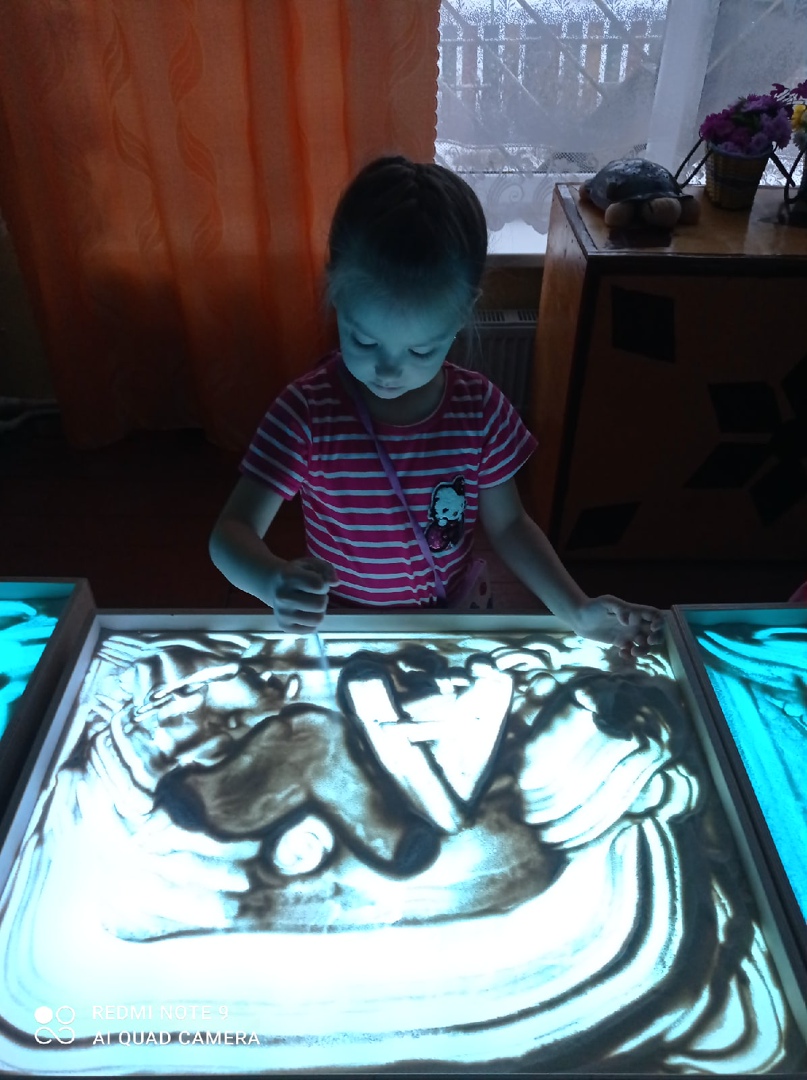 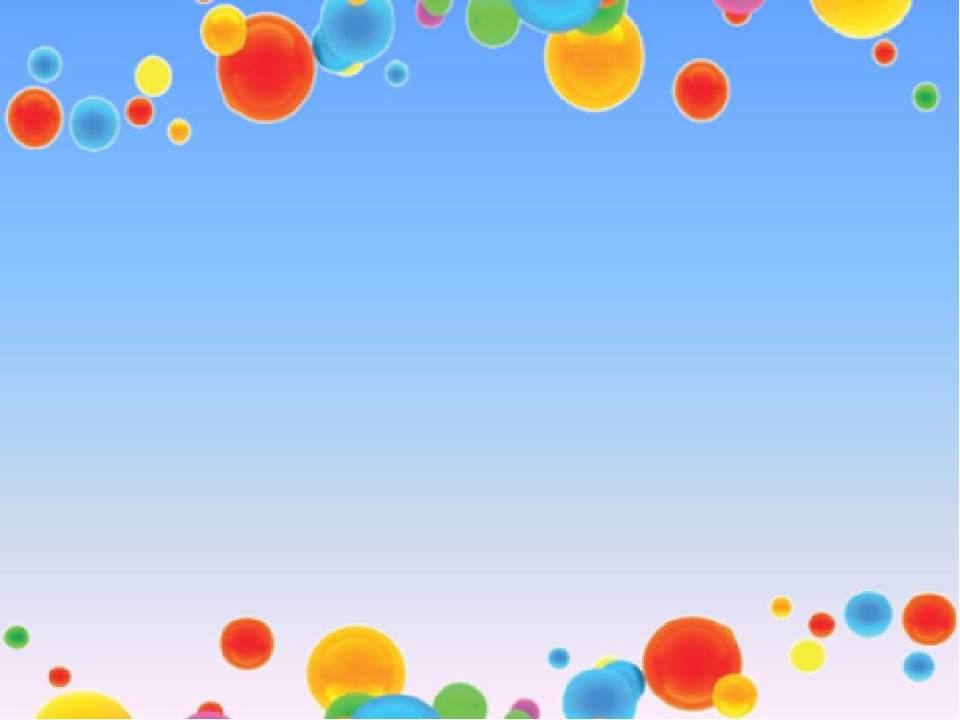 Дыхательная гимнастика
«Волшебный цветок»
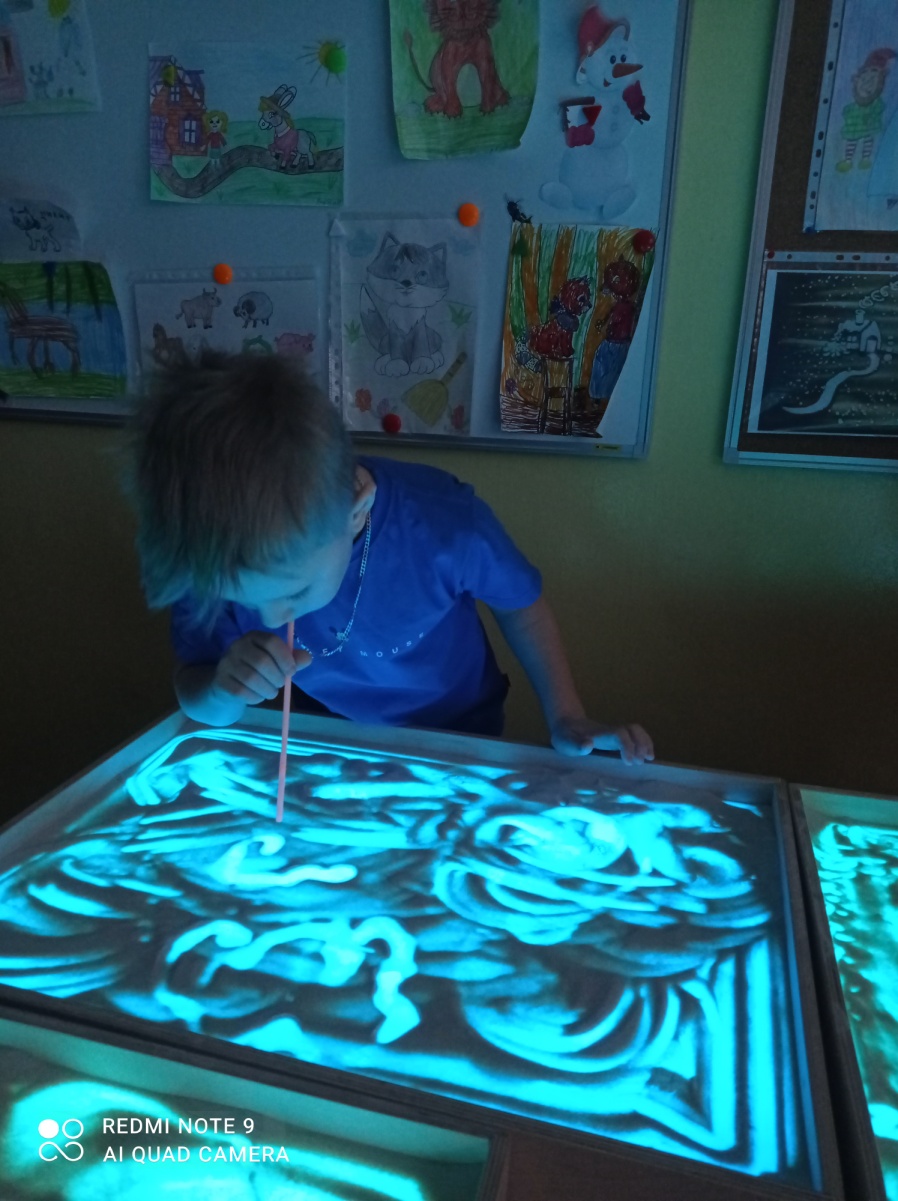 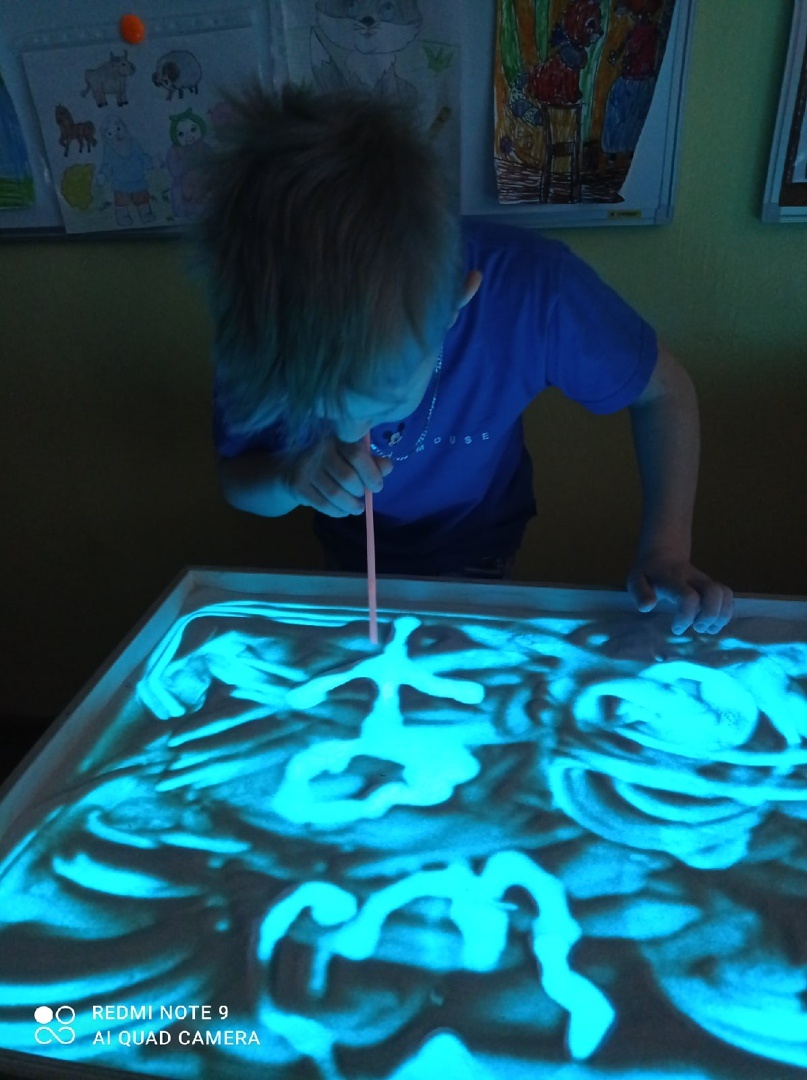 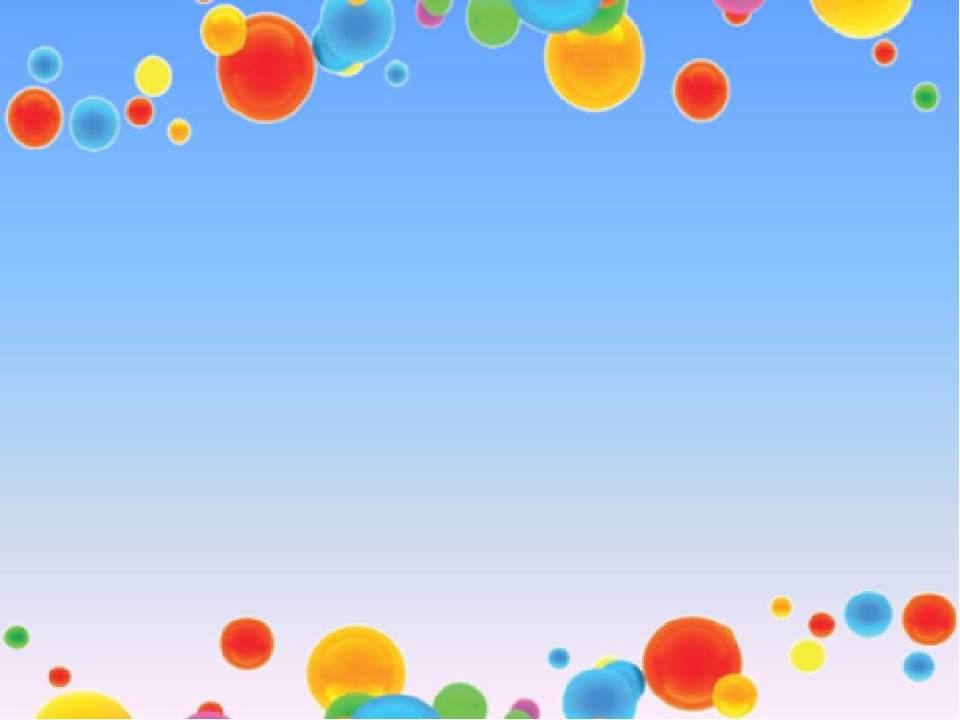 «Веселая математика»
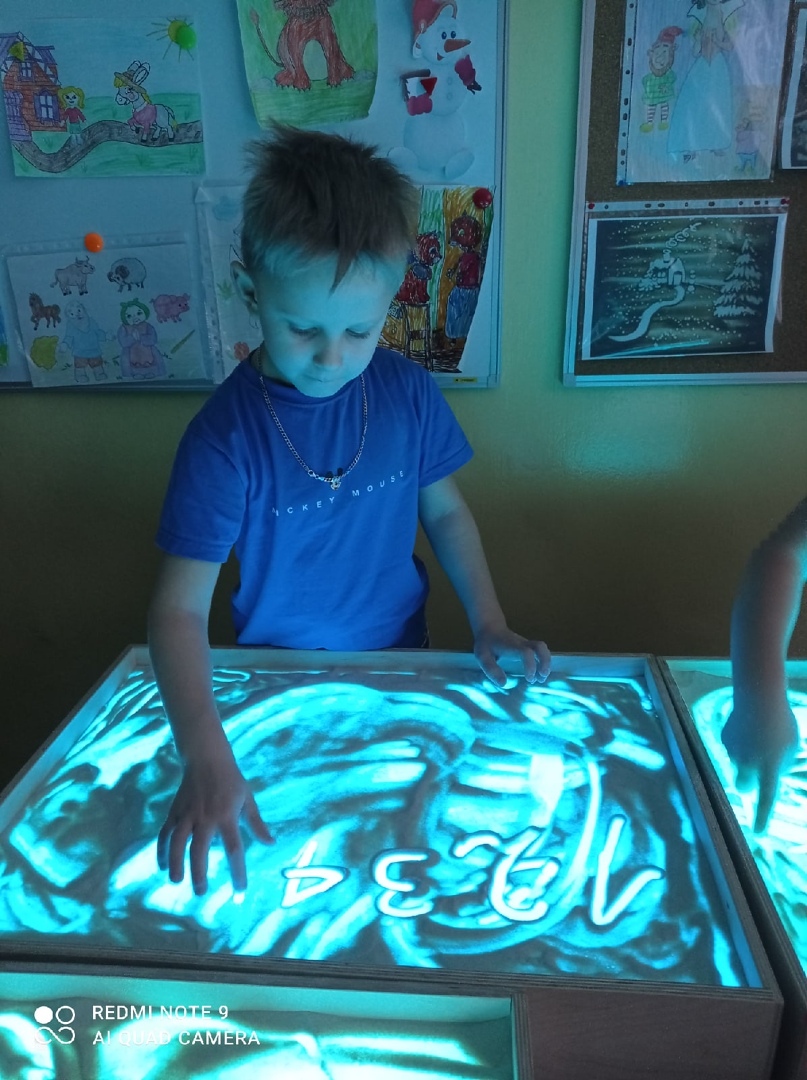 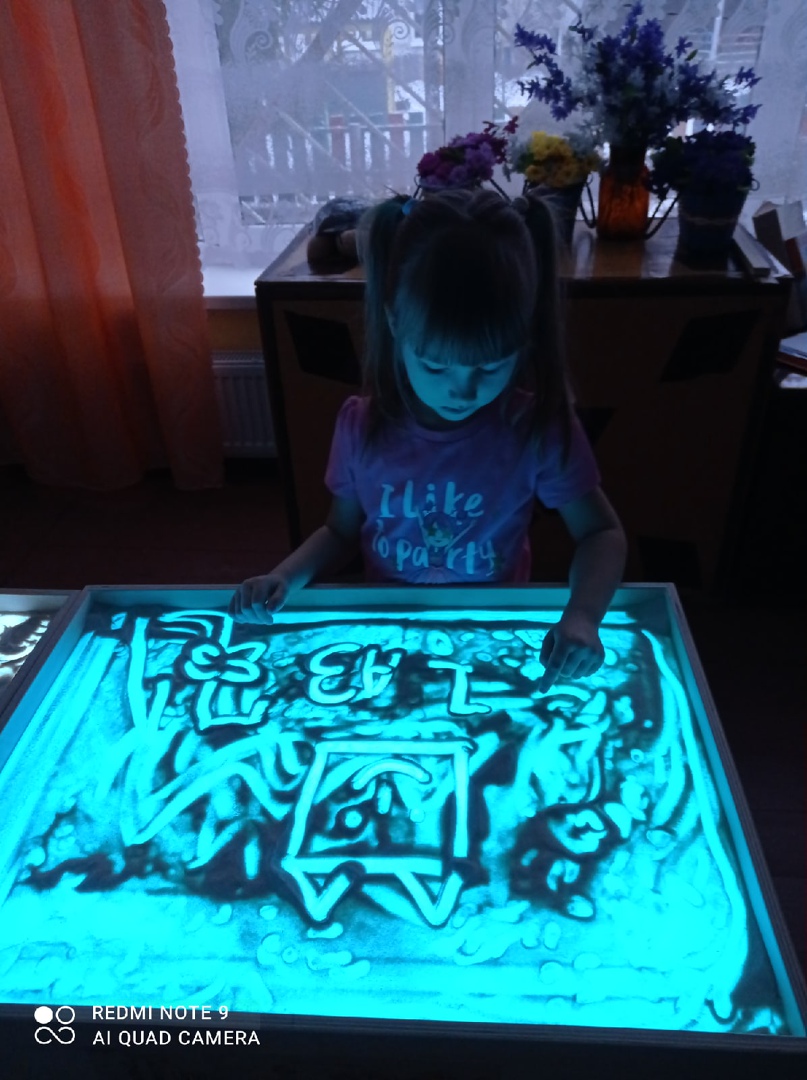 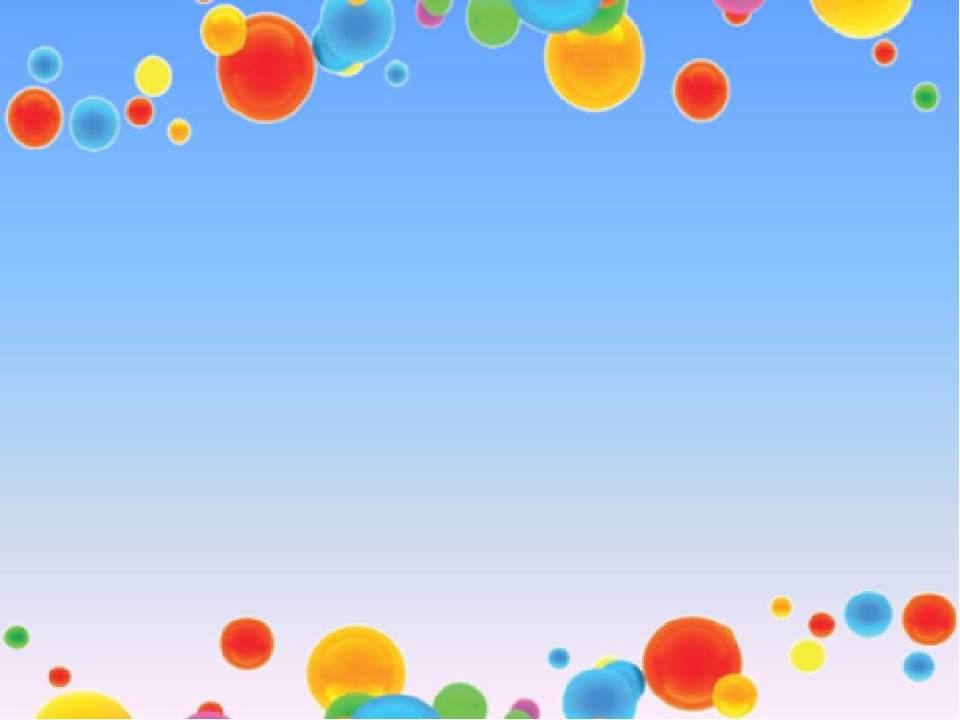 Создаем образы необычных животных
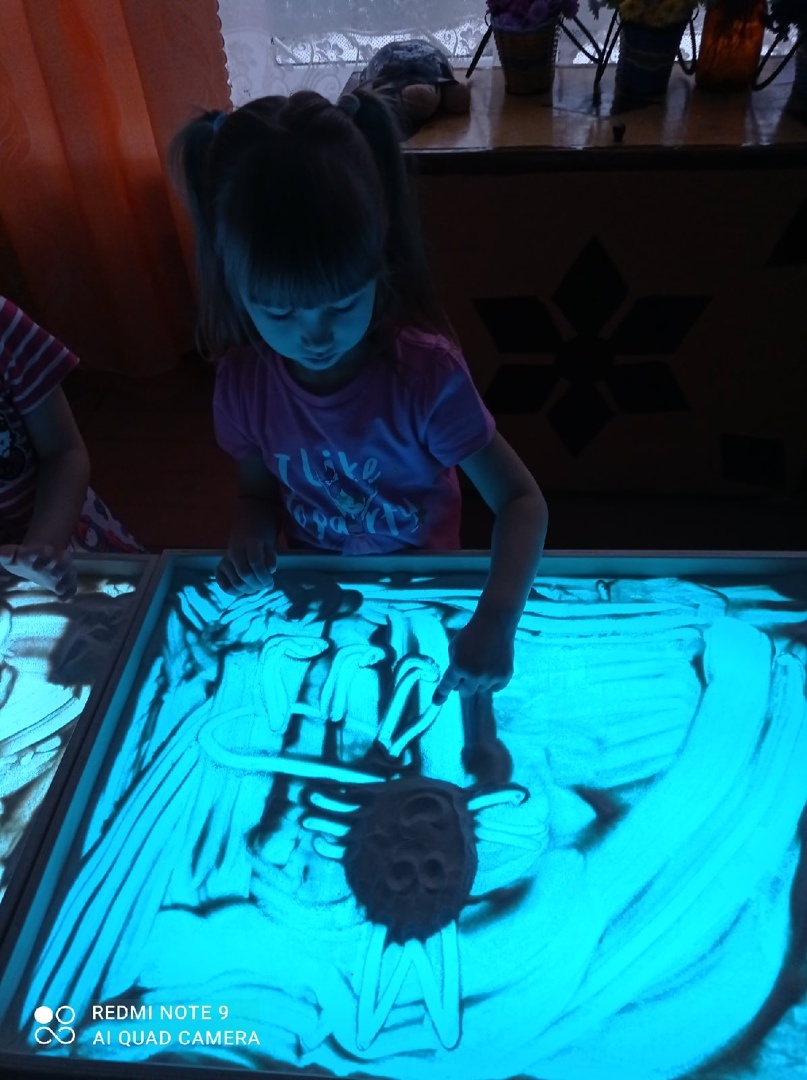 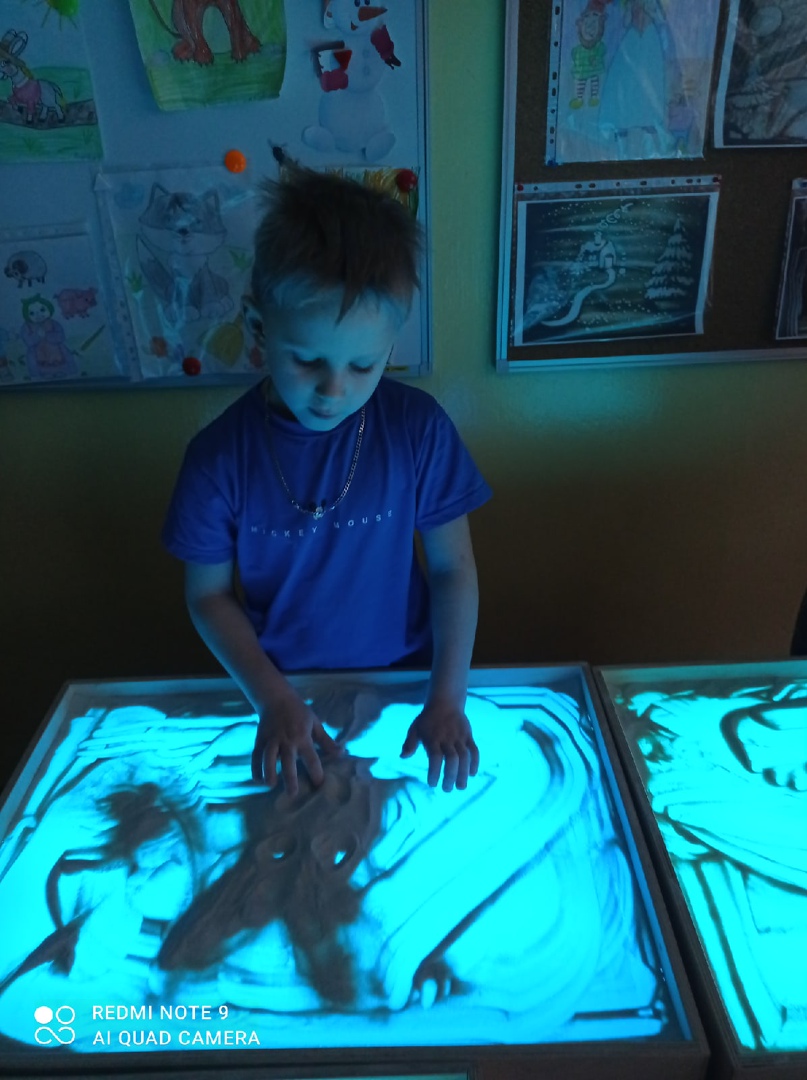 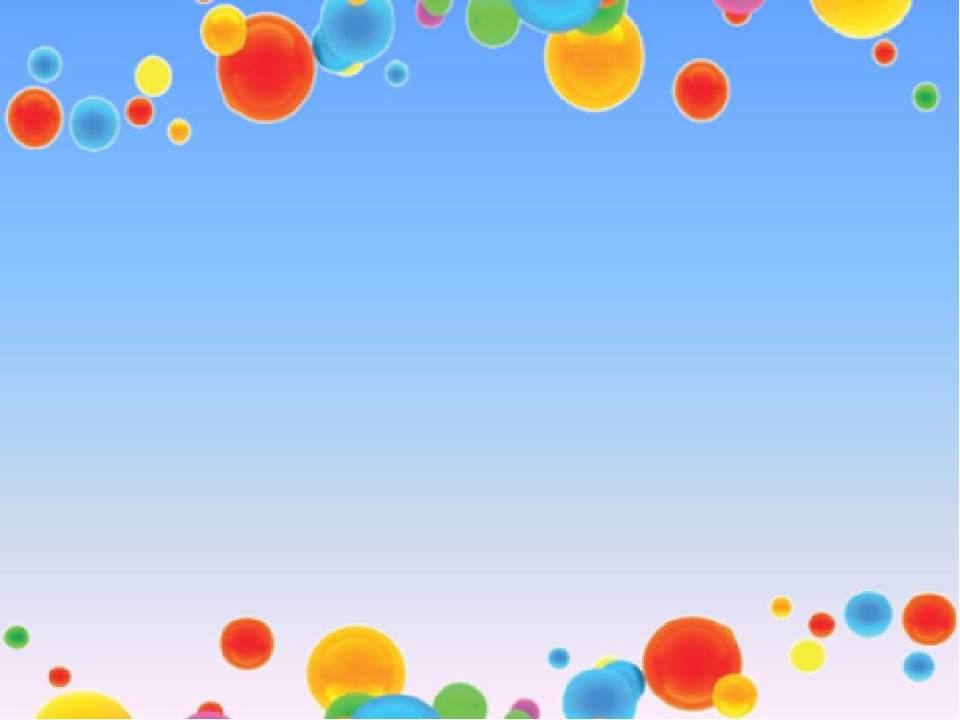 Драматизация сказки «Колобок»
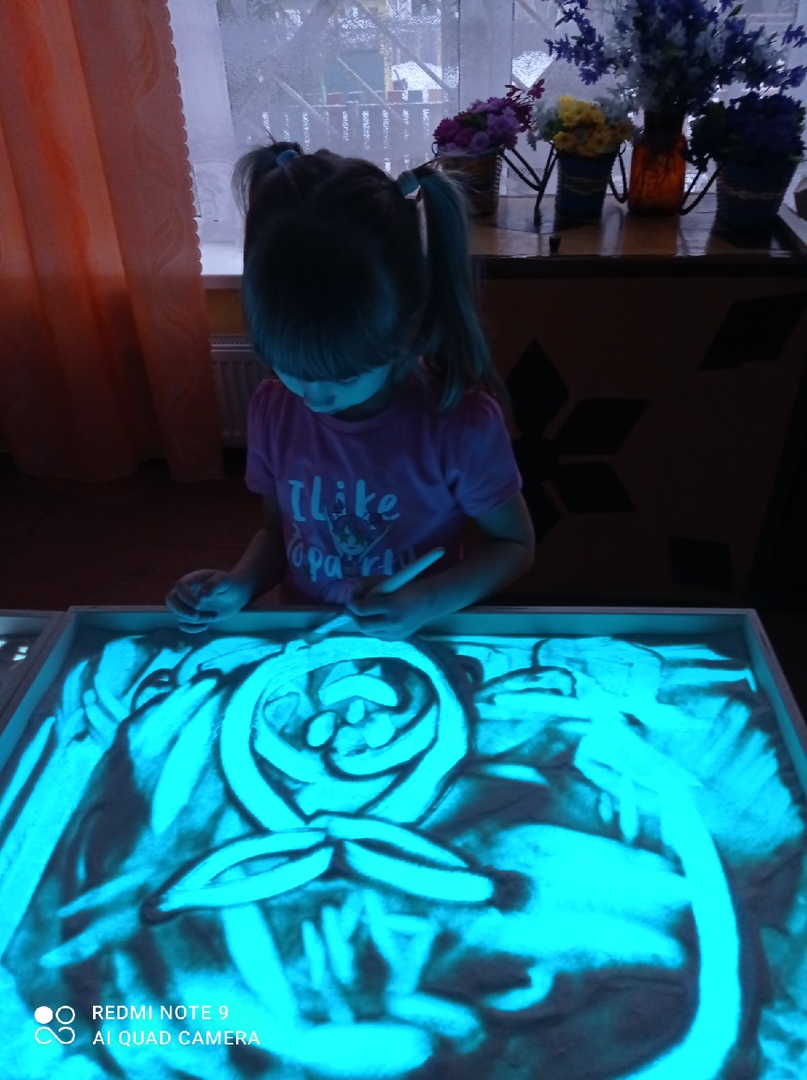 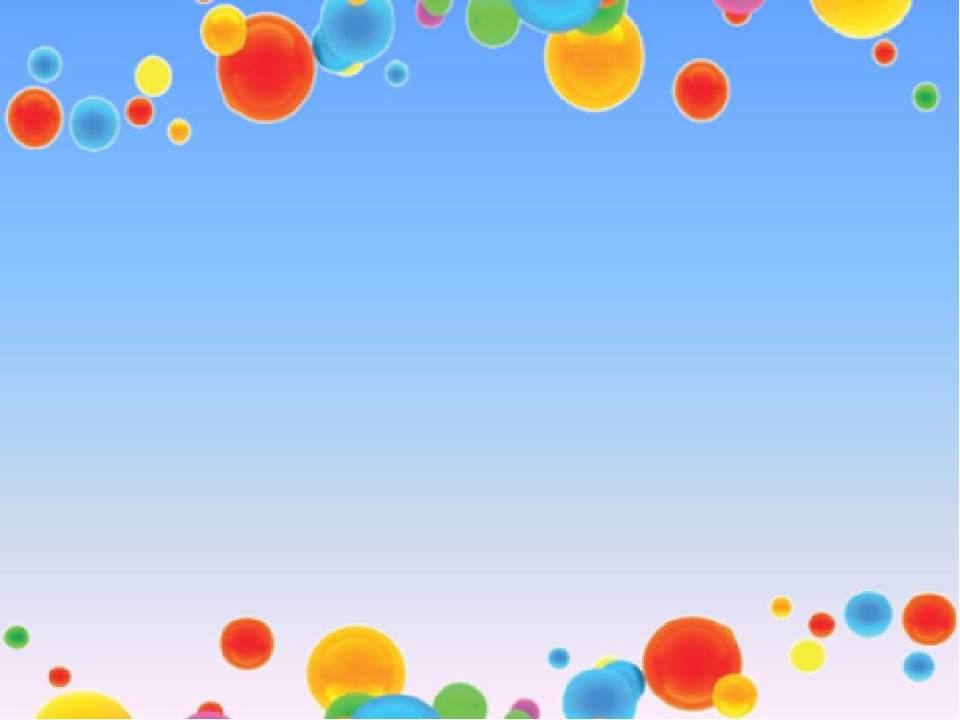 Создаем мультфильм
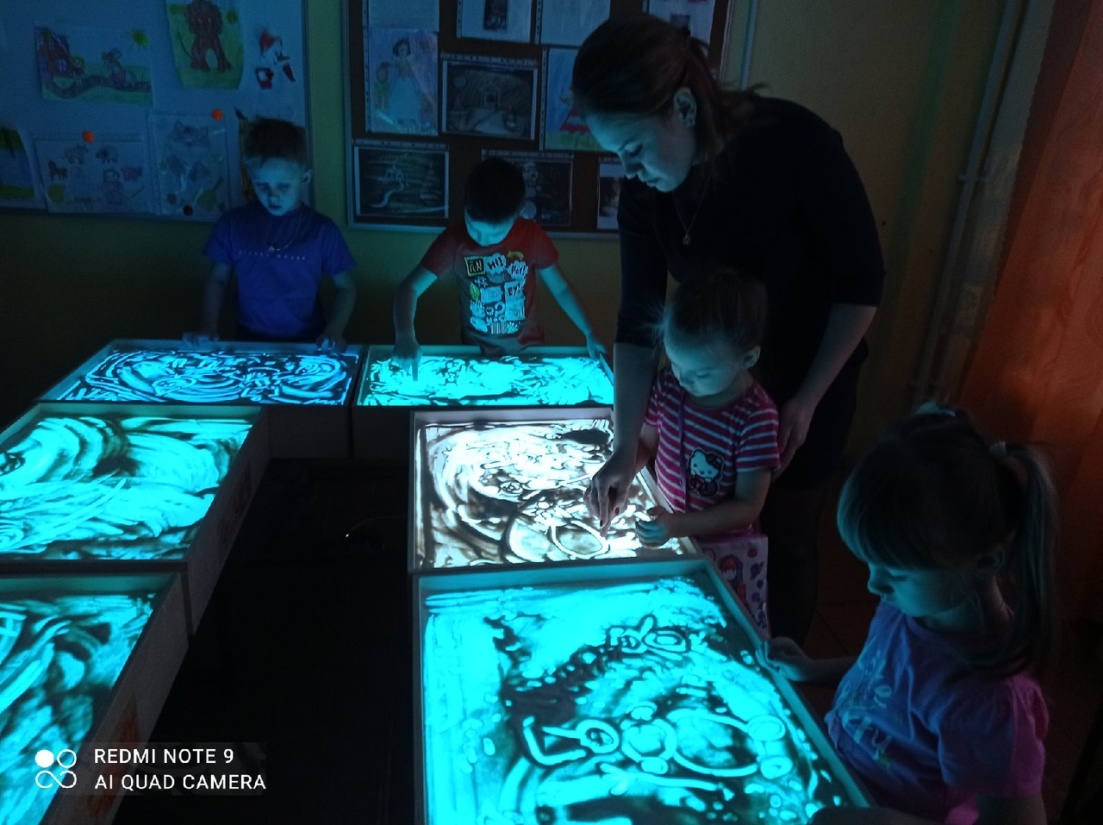 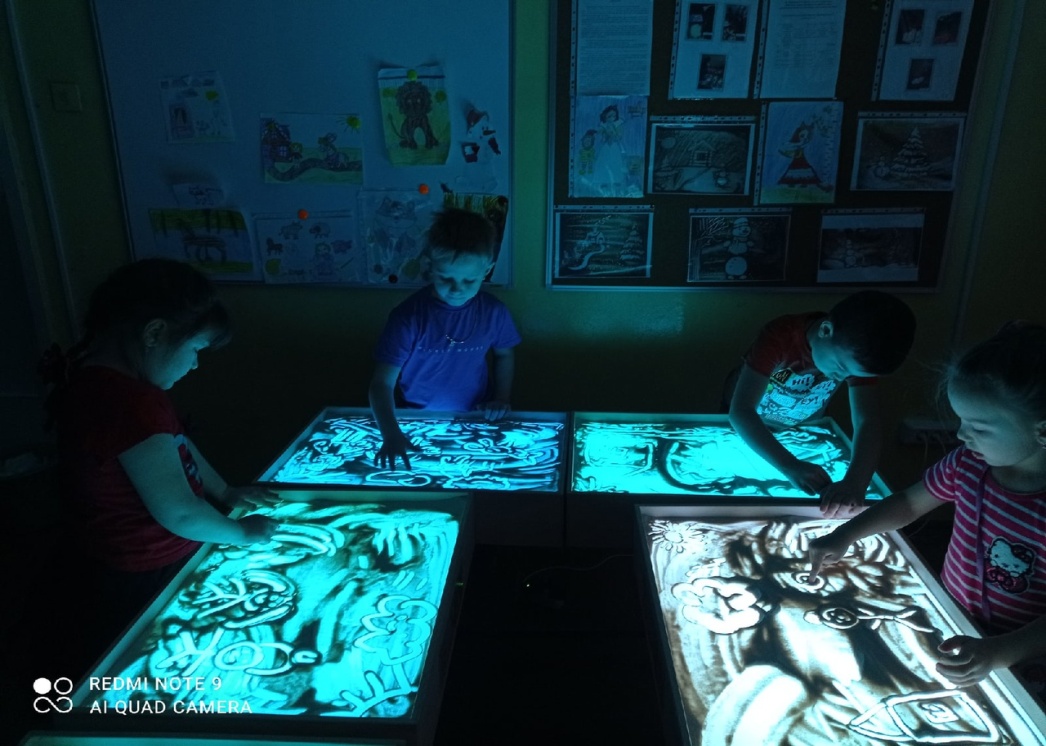 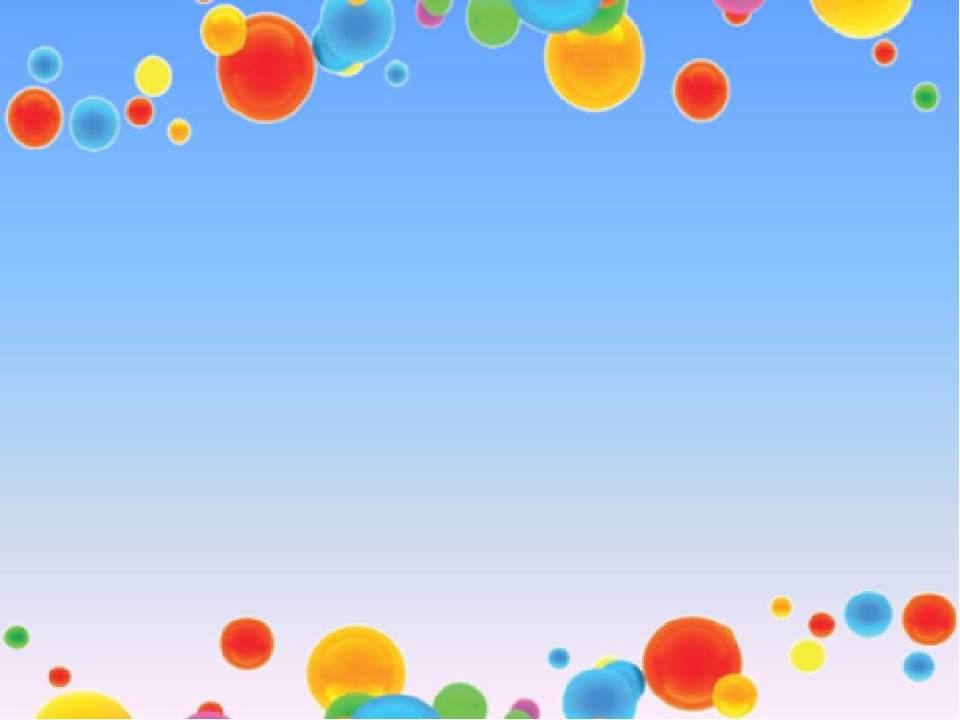 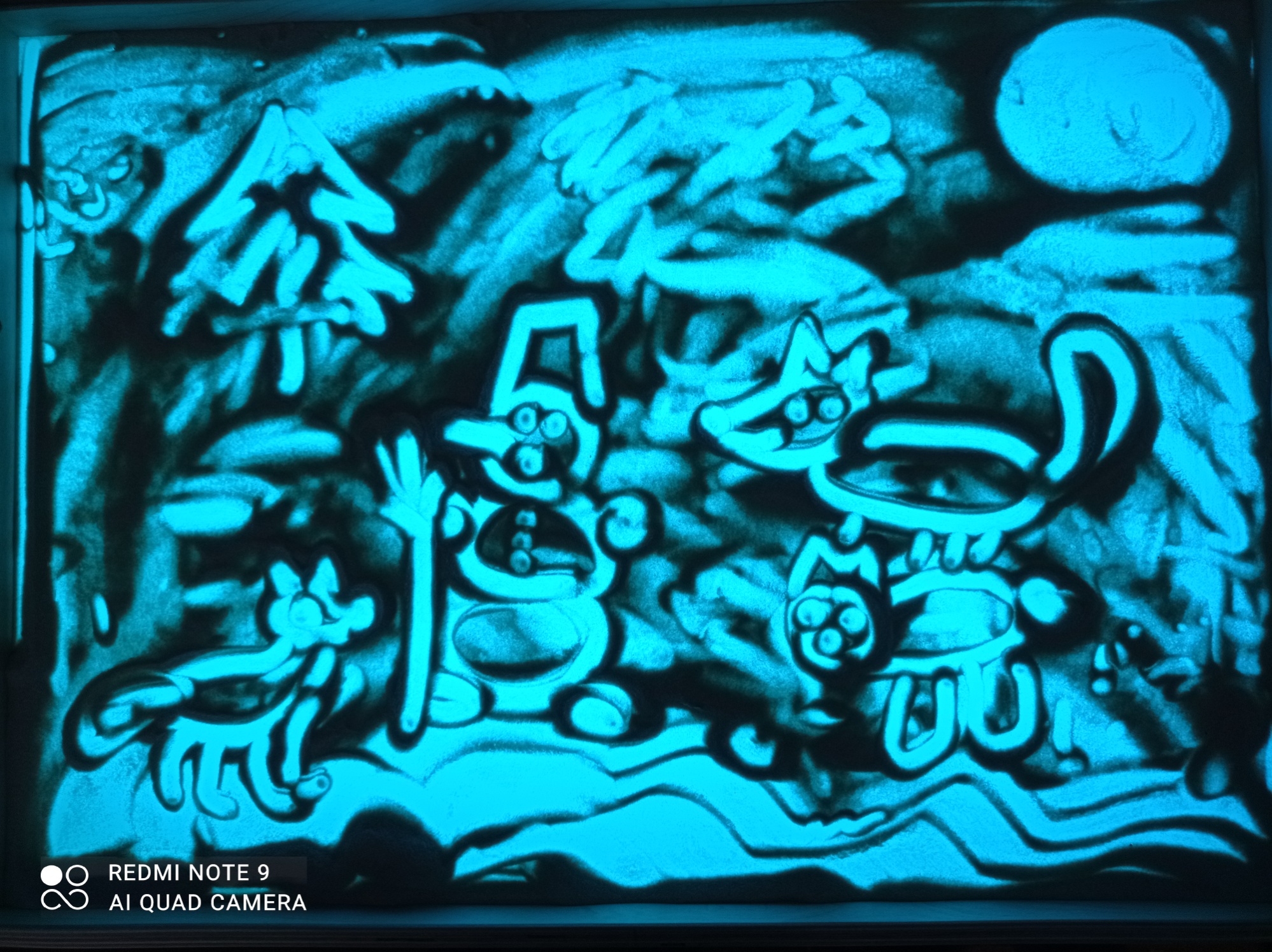 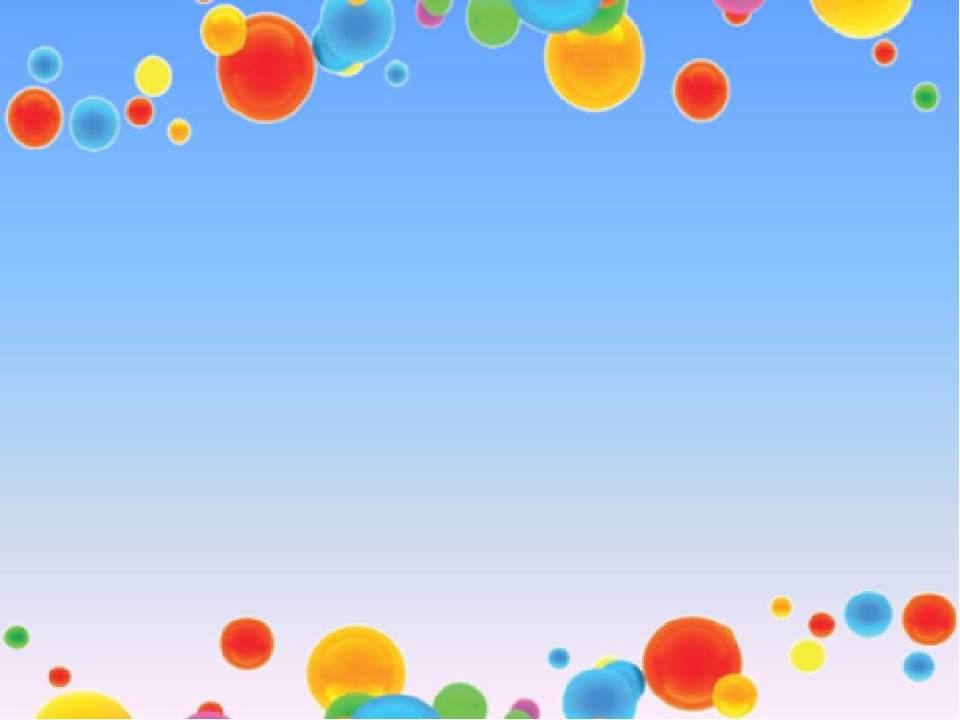 Перенос традиционных педагогических занятий в интерактивную песочницу дает больший воспитательный и образовательный эффект, нежели стандартные формы обучения. В играх с интерактивным песком на световых столах более гармонично и интенсивно развиваются все познавательные функции (восприятие, внимание, память, мышление), а также речь и моторика, совершенствуется предметно-игровая деятельность, что в дальнейшем способствует развитию сюжетно-ролевой игры и речевому развитию ребенку.